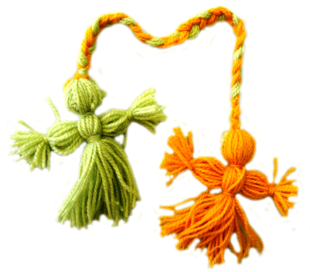 Мастер –класс по изготовлению игровой куклы«Зайчик на пальчик»
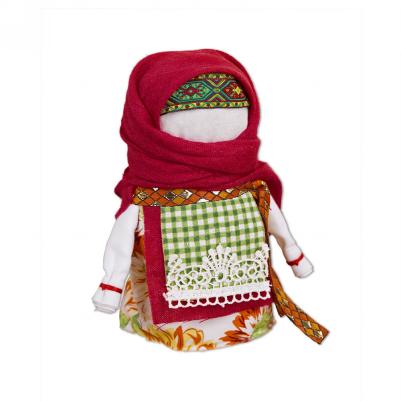 Учитель-дефектолог МБДОУ ЦРР №28 «Огонек» Чернова М.В.
27 октября в нашем детском саду состоялся мастер-класс по изготовлению тряпичной игровой куклы «Зайчик на пальчик»
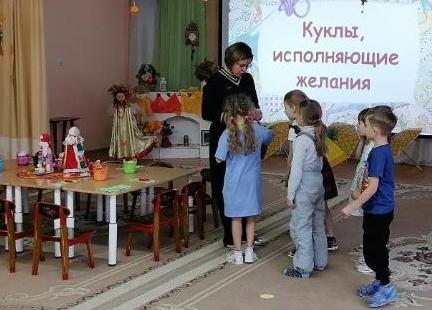 Дети вместе с родителями познакомились с историей возникновения кукол на Руси и с технологией их изготовления.
Цель: приобщение детей и родителей к народной культуре в процессе совместной творческой деятельности.
Задачи: 
1. Познакомить с историей возникновения тряпичных кукол на Руси.
2.  Изготовить самостоятельно игровую куклу-оберег «Зайчик на пальчик».
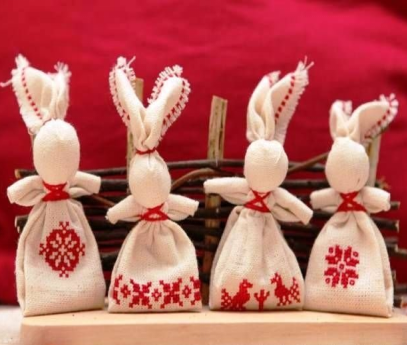 Из истории возникновения кукол
Куклы сопровождали человека всю его жизнь, начиная с самого рождения. 
Первые куклы делались из золы и из сухой травы.
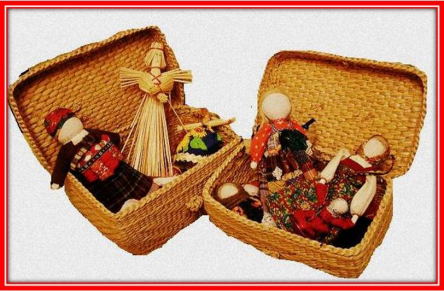 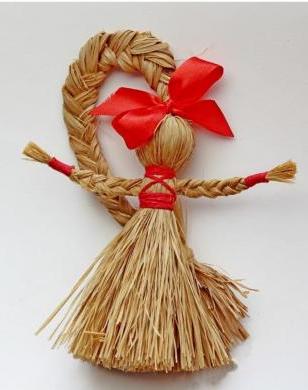 Изготовление куклы считалось  женским занятием. Девочка делала куклу так, как ее научила мама и бабушка. Ткань рвала, сворачивала и перевязывала красной нитью особым узлом или крестом. На куклы шли старые ношеные тряпочки.
Волшебные свойства кукол
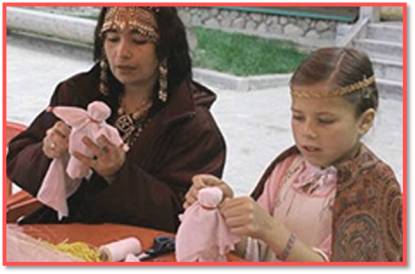 Правила работы
Лоскутки  ткани и нитки не разрезались, а рвались вручную.
Куклам  никогда не 
рисовали лицо.
Люди верили, что куклы могут защитить от злых сил, принять на себя болезни и беды человека, принести ему счастье, помочь хорошему урожаю.
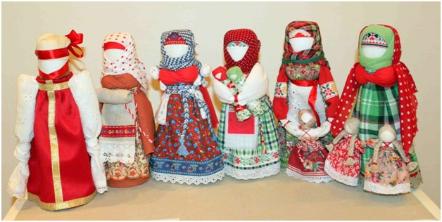 Узелки служили оберегом.
Виды тряпичных кукол
Обрядовые куклы
Куклы-обереги
Игровые куклы
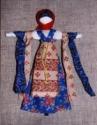 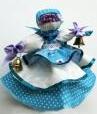 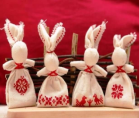 Кукла «Колокольчик»
Кукла "Купавка"
Зайчика на пальчик
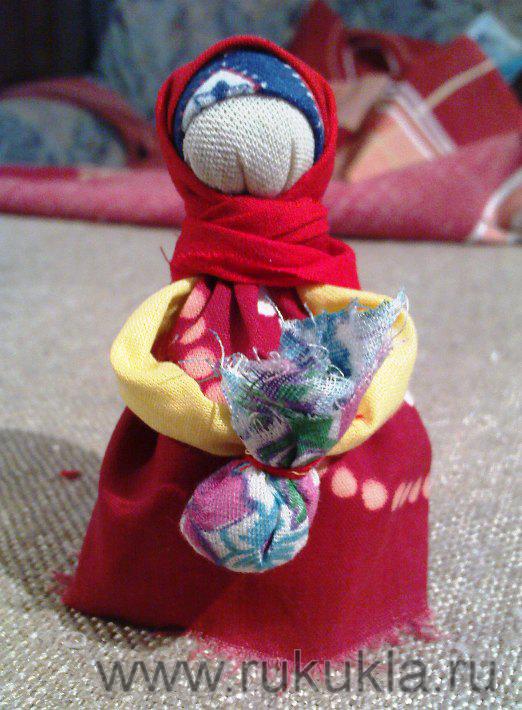 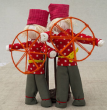 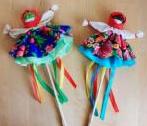 Кукла «Спиридон Солнцеворот»
Кукла «Подорожница»
Кукла Хороводница
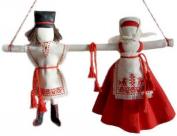 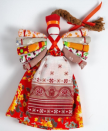 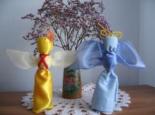 Кукла «Десятиручка»
Кукла «Неразлучники»
Кукла «Бабочка»
Изготовление игровой куклы «Зайчик на пальчик»
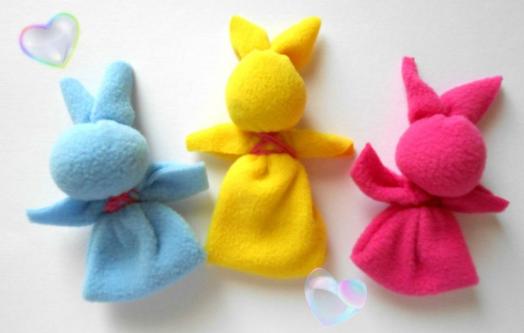 Нам понадобится:
1.Прямоугольный лоскут
 ткани примерно 8*15 см
2. Красная нить
3. Любой наполнитель
(вата или синтепон)
Основное предназначение игровой куклы – это отвлечь ребенка в то время, когда взрослые занимаются своими делами. Куклами играли все дети – и девочки, и мальчики. Для самых маленьких изготавливали особые куклы, развивающие мелкую моторику и двигательные функции. Например, маленькие куклы, надевающиеся на палец или кукольные подвески в виде         гирлянды.
Зайчик на пальчик
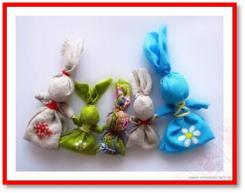 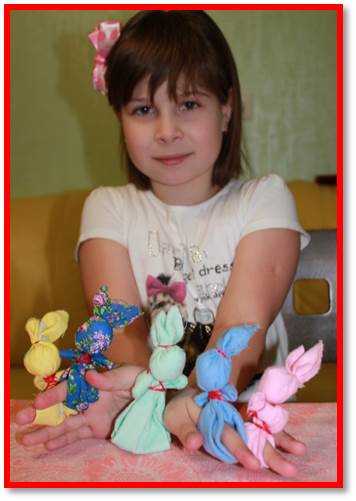 Специальная форма этой куклы, которая позволяет одевать ее на палец, имеет двойное назначение. Во-первых, так удобно няньке или родителю играть с маленьким ребенком – одел игрушку на палец, и можно сочинять истории и показывать представления. Во-вторых, малыш сам начинает играть с такой куклой, просовывая в нее пальцы и крепко их сжимая, пытаясь удержать. Так формируется мелкая моторика кистей рук, что является делом важным и очень полезным.
2. Со стороны сгиба заправляем 
угол ткани внутрь
1. Складываем прямоугольный
кусочек ткани пополам.
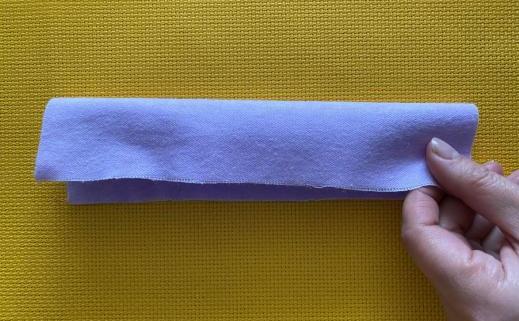 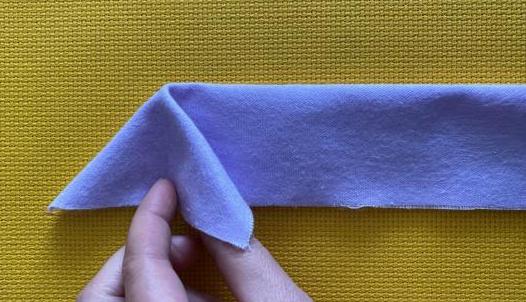 3. Перевязываем коротким
концом нитки ткань з раза и 
завязываем 3 узелка. 
Нитку не обрезаем !
4. Получились ушки!
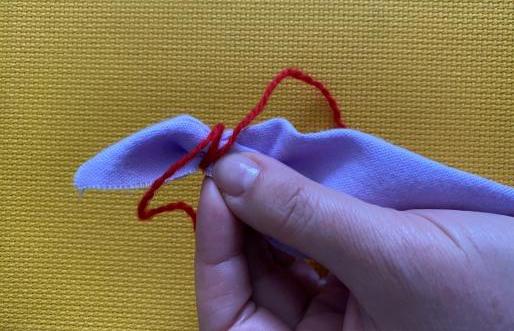 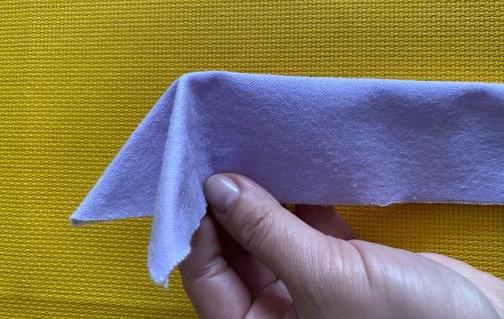 5. Вкладываем наполнитель
(вату или синтепон)
Формируем голову зайчика.
6.Короткий конец нитки прячем
 внутри головы, а длинным
затягиваем вокруг шеи 3 раза.
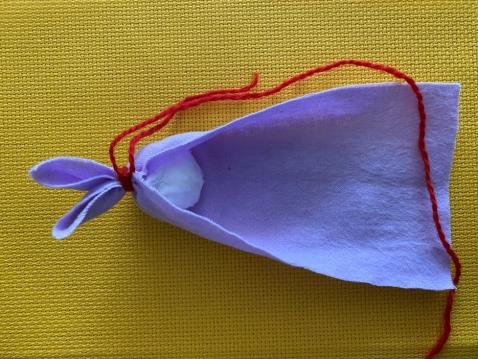 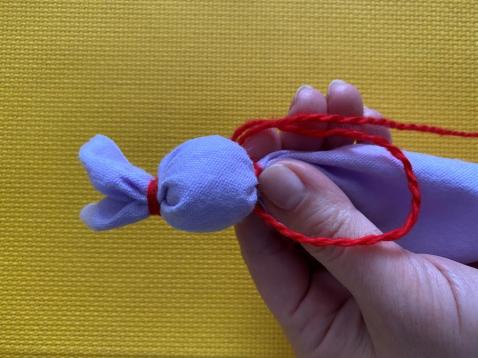 7. Переворачиваем заготовку
и расправляем ткань «юбочкой»
как на фото.
8. Нижний край сворачиваем
несколько раз валиком,
формируя лапки зайчика.
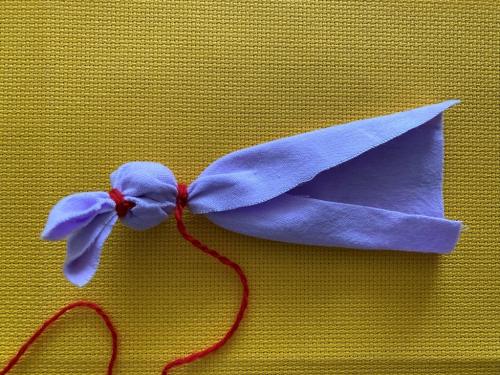 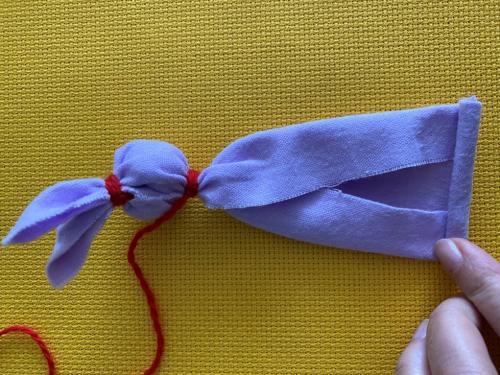 10. Пропускаем нить сначала под одной лапой, оборачиваем вокруг 
шеи и пропускаем под другой.
9.Подворачиваем валик к 
основанию шеи и с помощью
нитки закрепляем лапы.
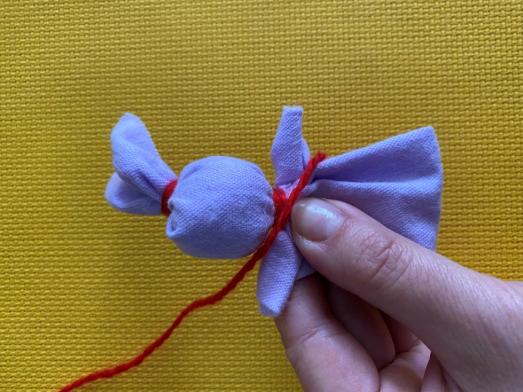 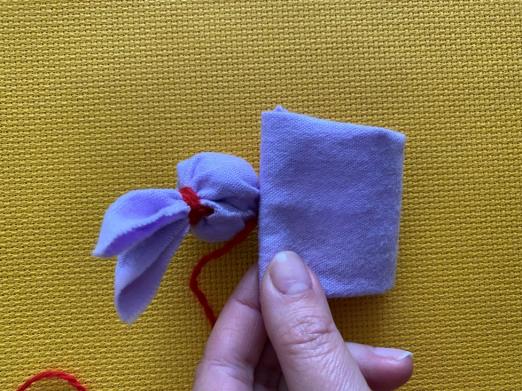 11. Нитки на груди зайчика
образуют крестик.
12. Оборачиваем нить вокруг 
талии и закрепляем 3 узелками.
Зайчик готов!
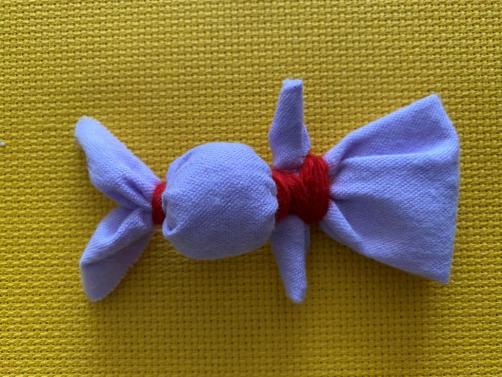 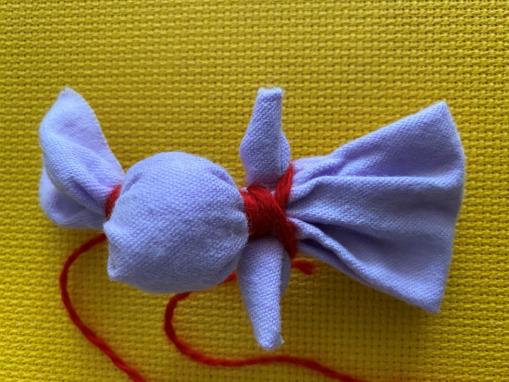 Мастерить куколку нужно  неспешно, с хорошим настроением, большой любовью и надеждой на будущее. 
При изготовлении можно загадывать желание.
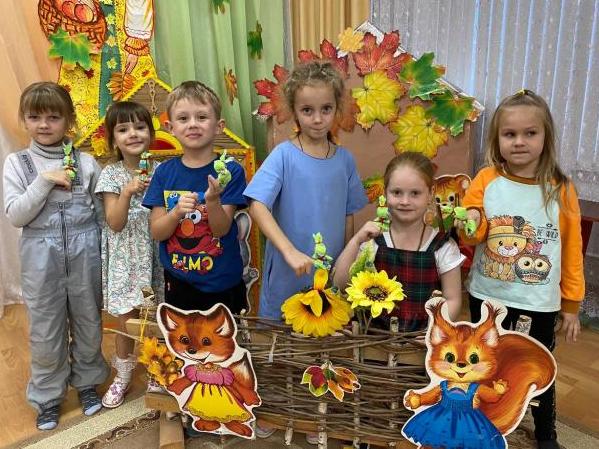 Вот такие зайчики получились у нас!
Попробуйте и вы вместе с детьми!